BioCNG pro města
energetické a materiálové využití bioodpadu ve prospěch obyvatel
Ing. Petr Novotný
Biometan a BioCNG
Je možné ho vyrábět z odpadu – biologicky rozložitelné odpady, kaly z ČOV, odpady ze zemědělství
Jedná se o nejefektivnější způsob získání energie z bioodpadů
Zdroje pro výrobu biometanu jsou decentralizované
Využití biometanu je decentralizované
Zkušenosti ze západní Evropy – produkce a využití biometanu je integrální součástí městského hospodářství
Pozitivní přesah do mnoha oblastí - odpadové hospodářství, doprava, zemědělství, ochrana půdy, ochrana ovzduší, energetická efektivita – splňuje principy cirkulární ekonomiky
Způsob nakládání s bioodpadem
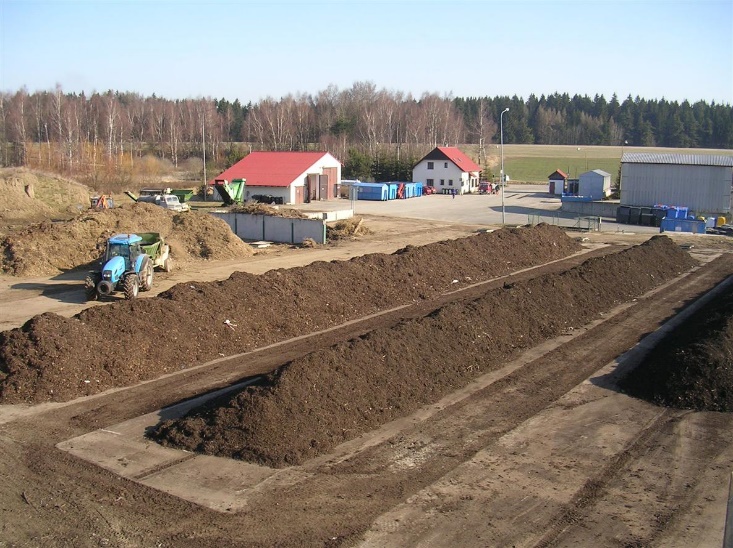 Kompostování
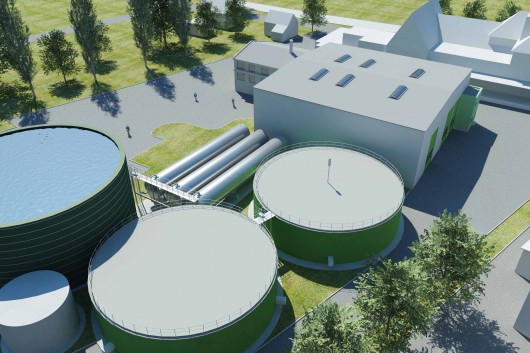 Anaerobní fermentace
Odpady vhodné pro kompostování
Suché s vysokým obsahem celulózy, především větve, tráva, listí, rostlinná pletiva

Nevhodné jsou tekuté či vlhké bioodpady nebo odpady vyžadující hygienizaci
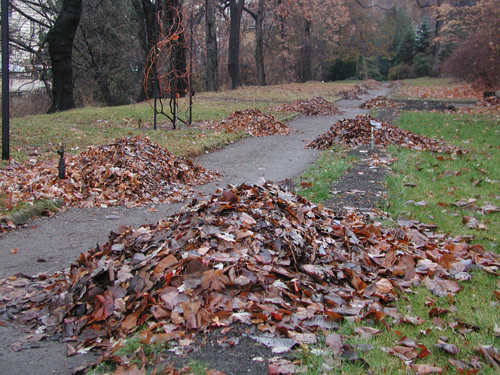 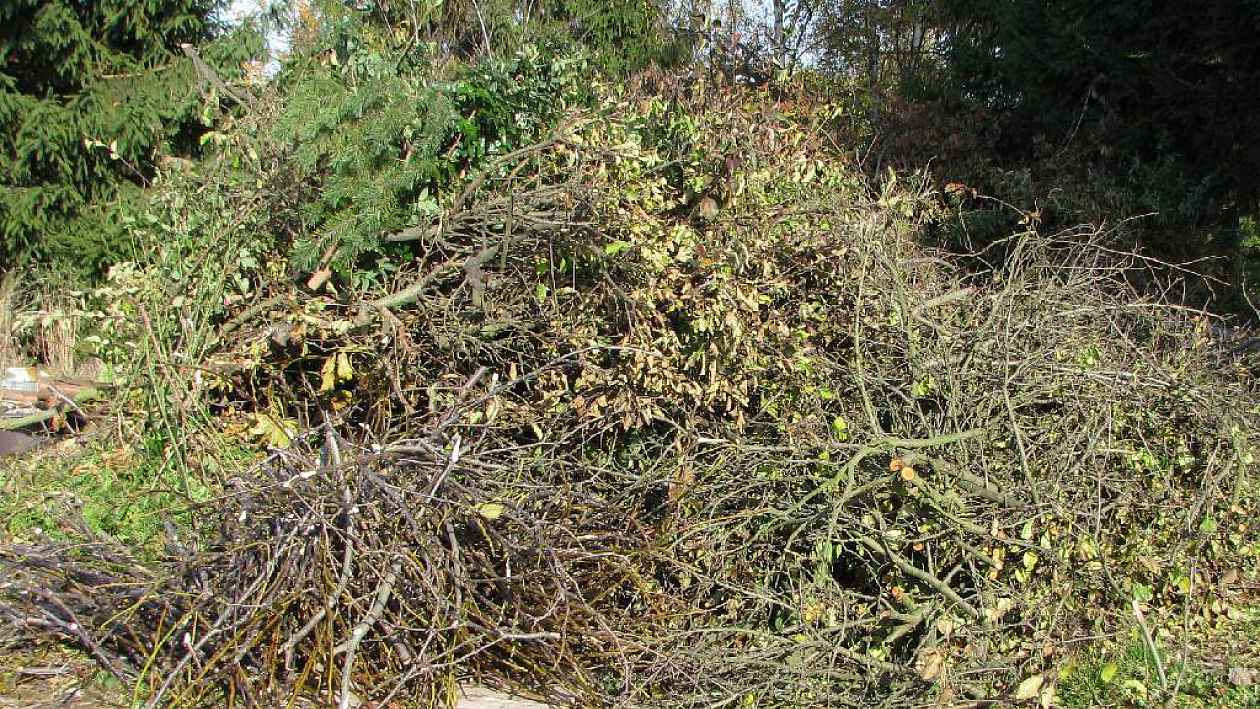 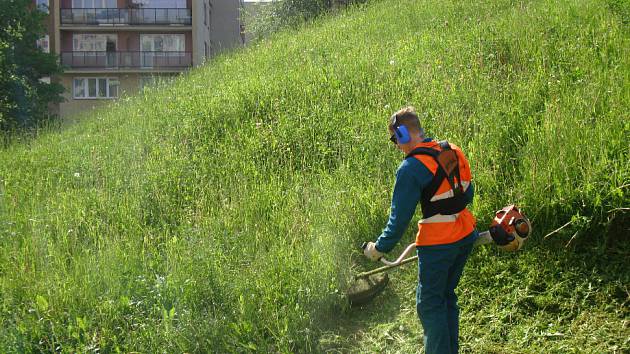 Odpady vhodné k anaerobní fermentaci
Odpady vyžadující hygienizaci, tekuté či vlhké odpady – gastroodpady, prošlé potraviny, živnostenské a průmyslové bioodpady
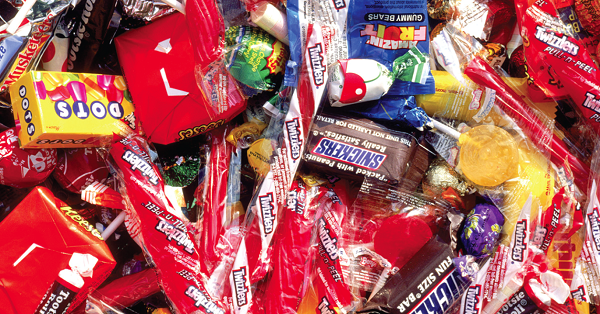 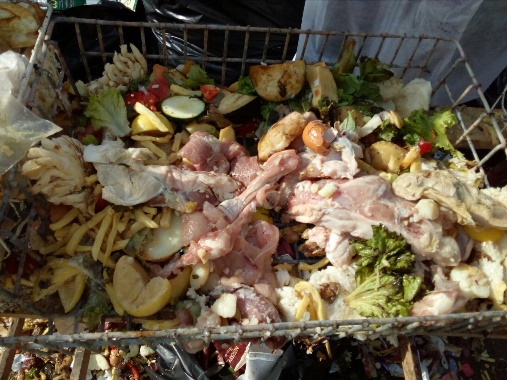 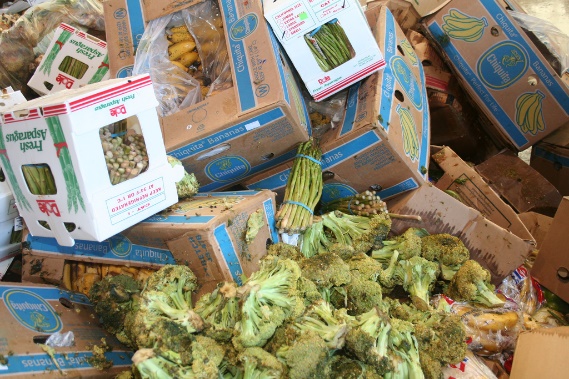 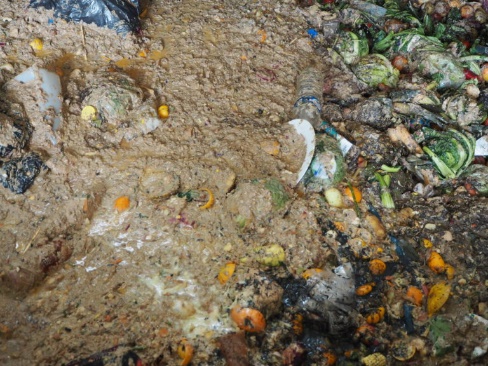 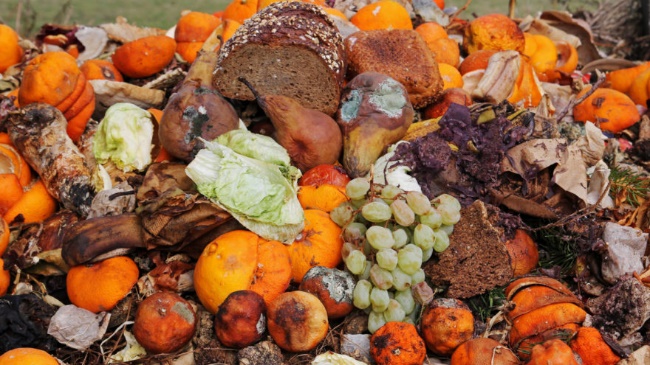 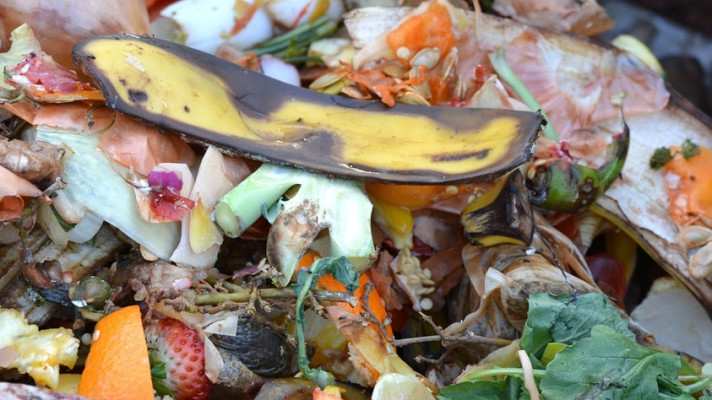 Odpadová bioplynová stanice
Uzavřený prostor bez přístupu vzduchu
Bakterie rozkládají substrát a produkují bioplyn
Stálá teplota a míchání
Stejný princip u zemědělských BPS a při zpracování kalů
Pro odpadové BPS jsou zásadní periferní zařízení
Příjem a vyčištění od nežádoucích příměsí
Hygienizace a homogenizace
Zajištění hygieny provozu a eliminaci zápachu
Využití bioplynu k produkci biometanu
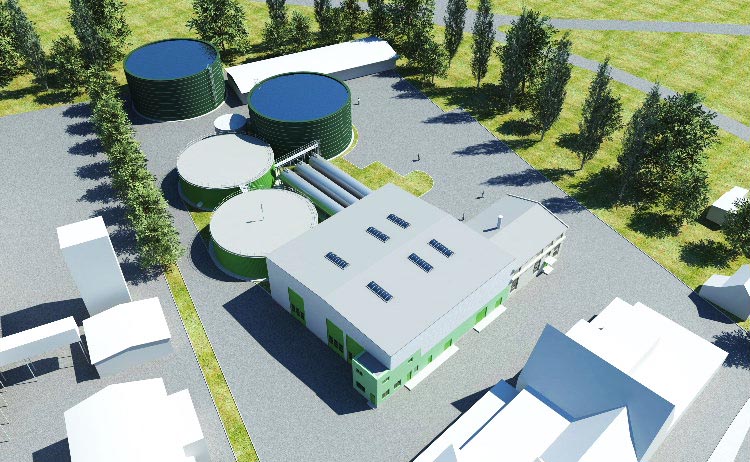 Bioplyn, biometan, BioCNG vs. CH4 a zemní plyn
CH4		metan, zemní plyn, CNG, biometan, BioCNG

Bioplyn 	z 60 % metan (CH4) ze 40 % oxid uhličitý CO2
Biometan	CH4, vzniká odstraněním CO2 z bioplynu
BioCNG	CH4, vzniká natlakováním biometanu na 200 – 250 bar

Zemní plyn	CH4 fosilního původu
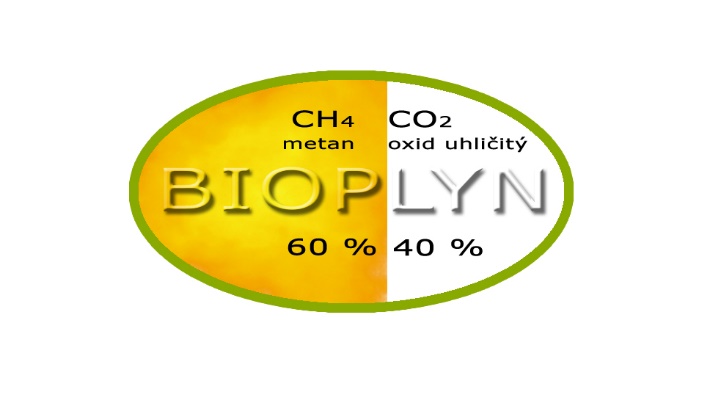 Využití bioplynu – dnešní stav
Teplo – většinově mařeno
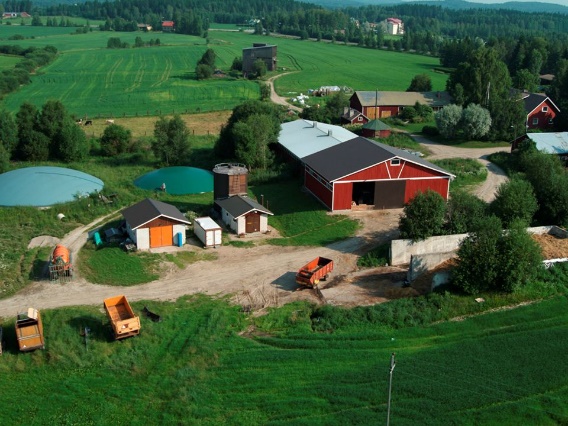 Zemědělské BPS
Produkce bioplynu
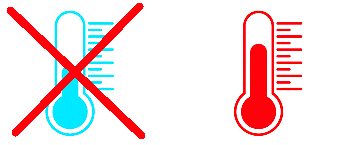 Kogenerace
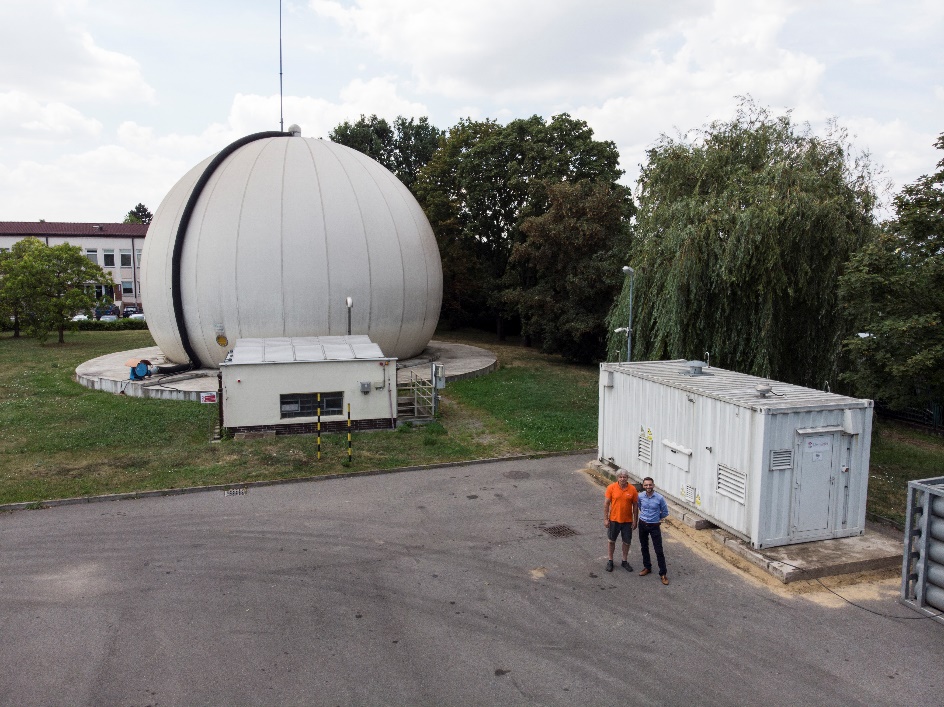 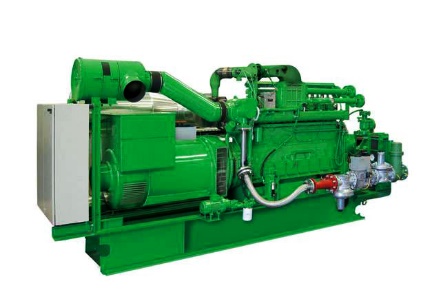 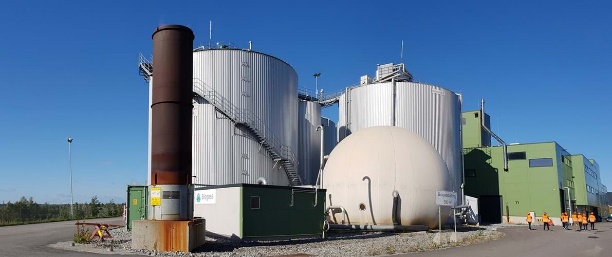 Odpadové BPS
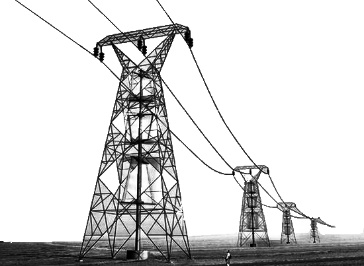 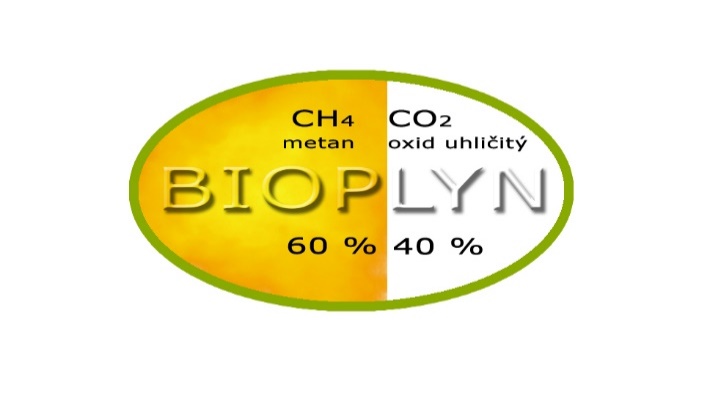 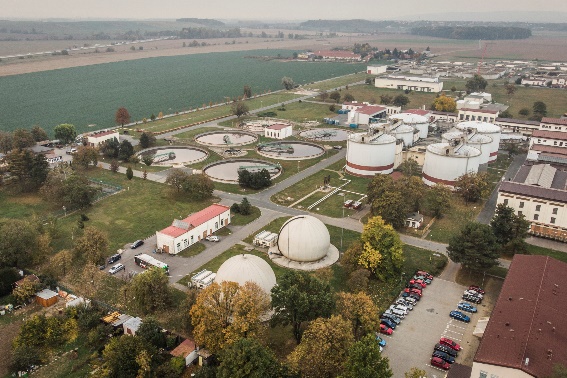 BPS na ČOV
Elektřina cca 40 % energie bioplynu
(Ne)využití tepla z BPS
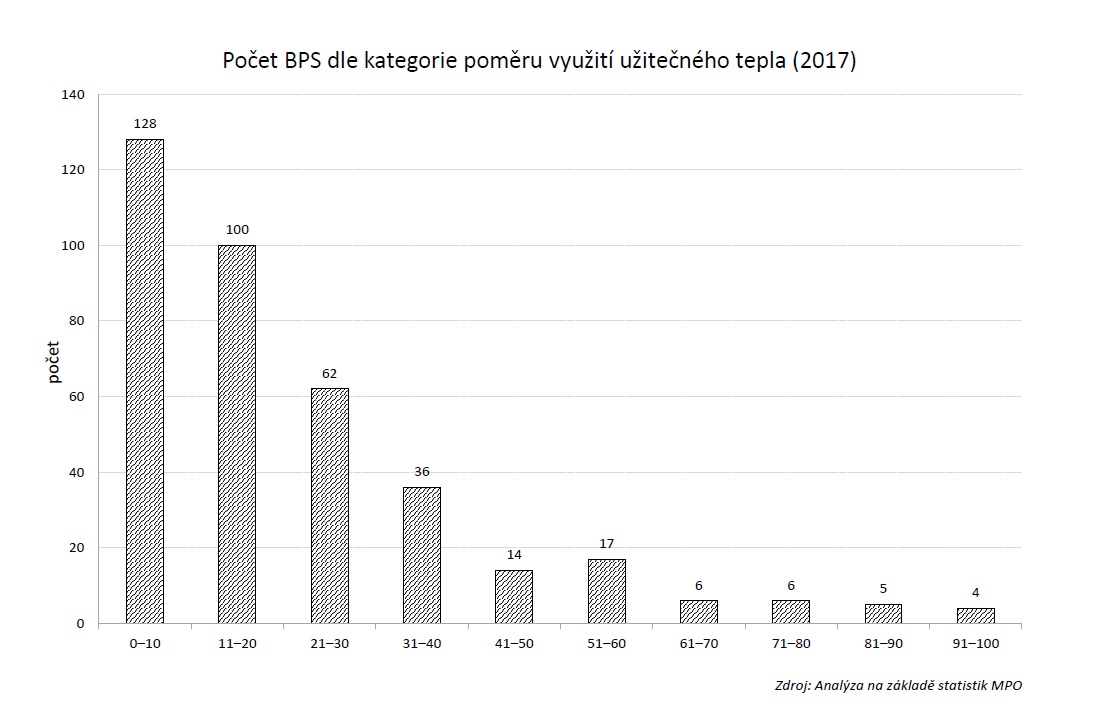 Výroba biometanu
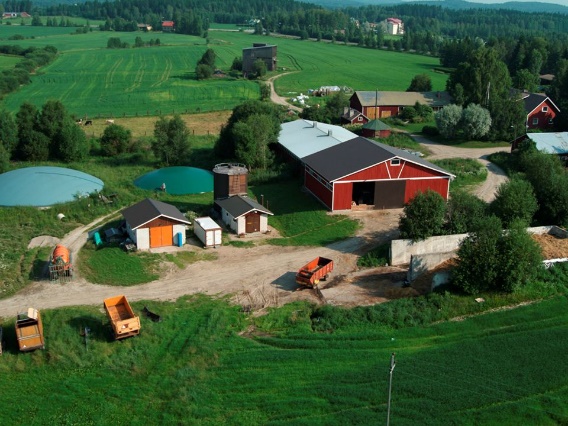 Zemědělské BPS
Čištění bioplynu, odstranění CO2
98% CH4, Identický se zemním plynem
Produkce bioplynu
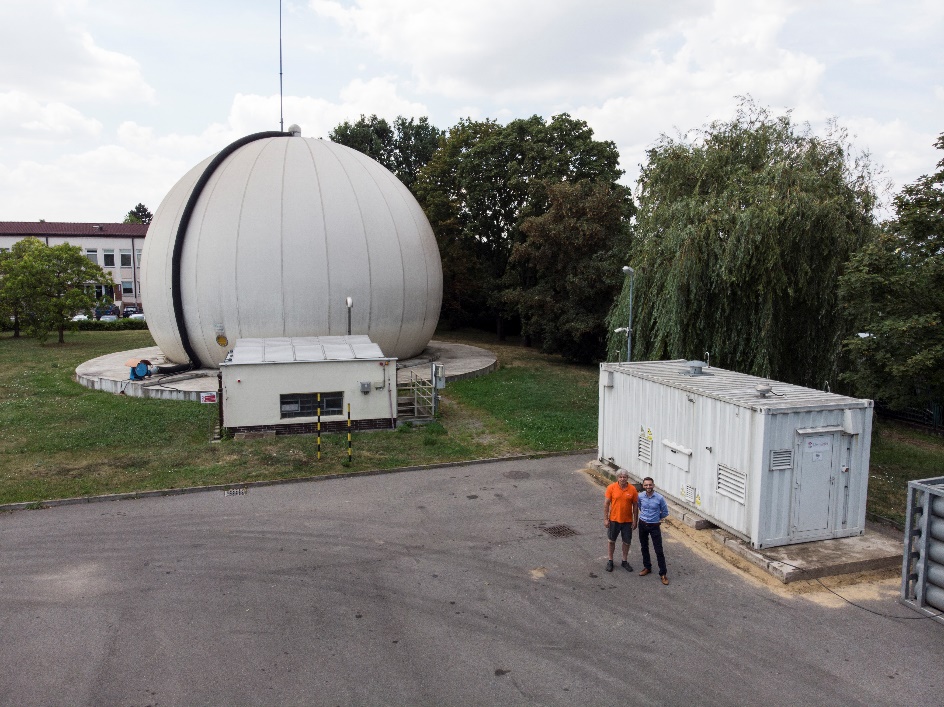 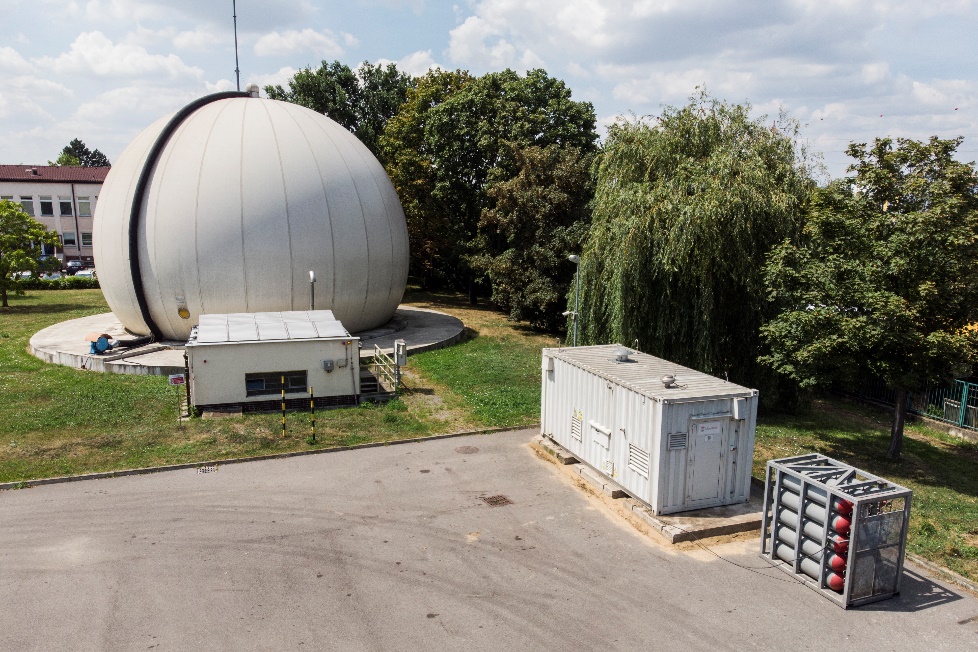 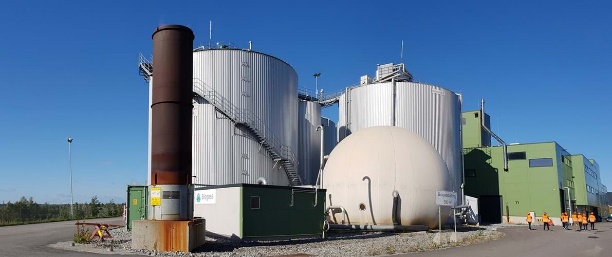 BIOMETAN
Odpadové BPS
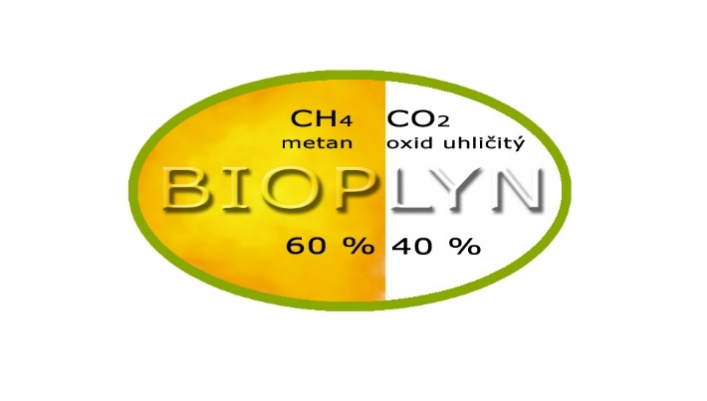 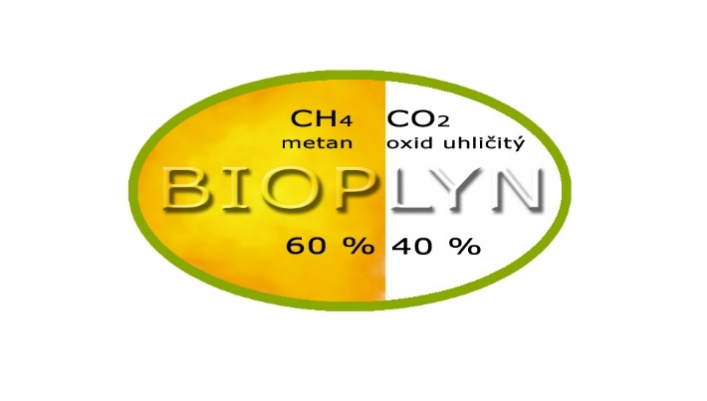 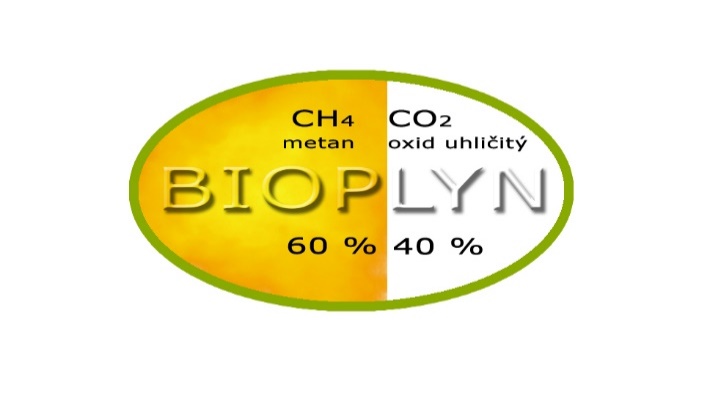 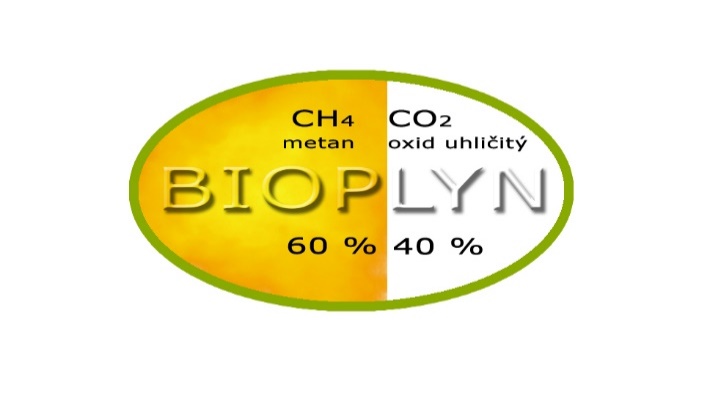 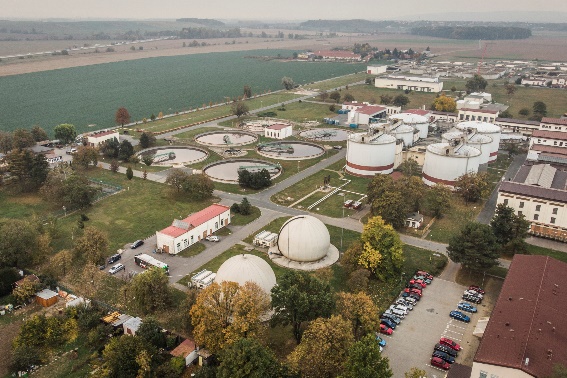 BPS na ČOV
Jak je možné využít biometan?
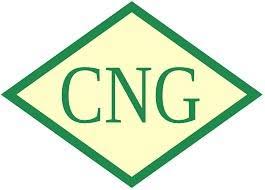 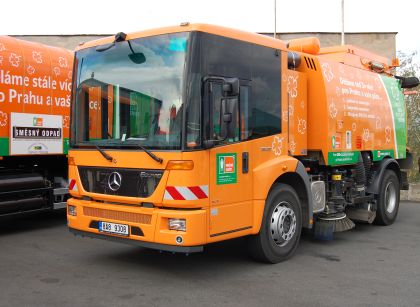 98% CH4, Identický se zemním plynem
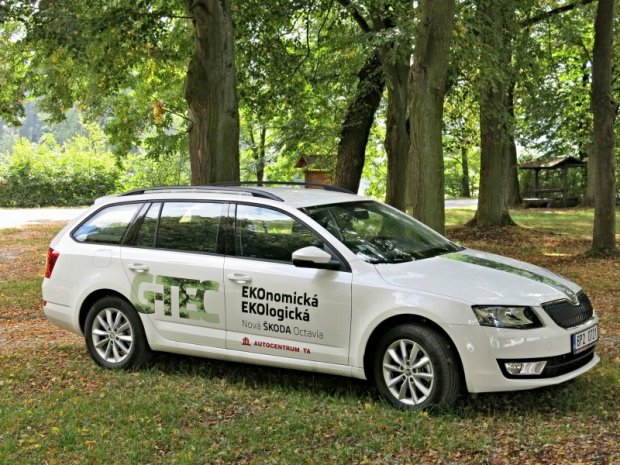 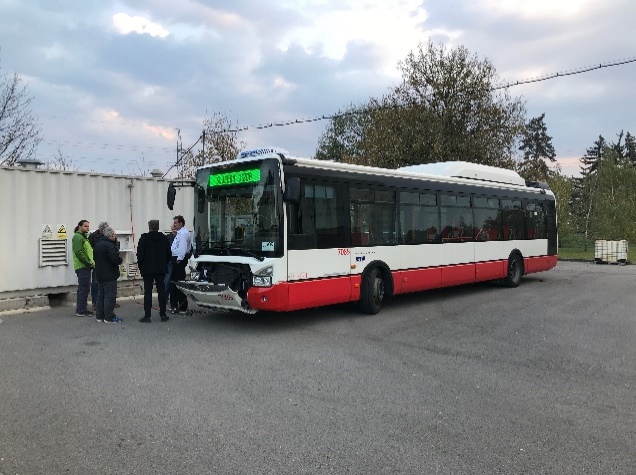 BioCNG pro dopravu
BIOMETAN
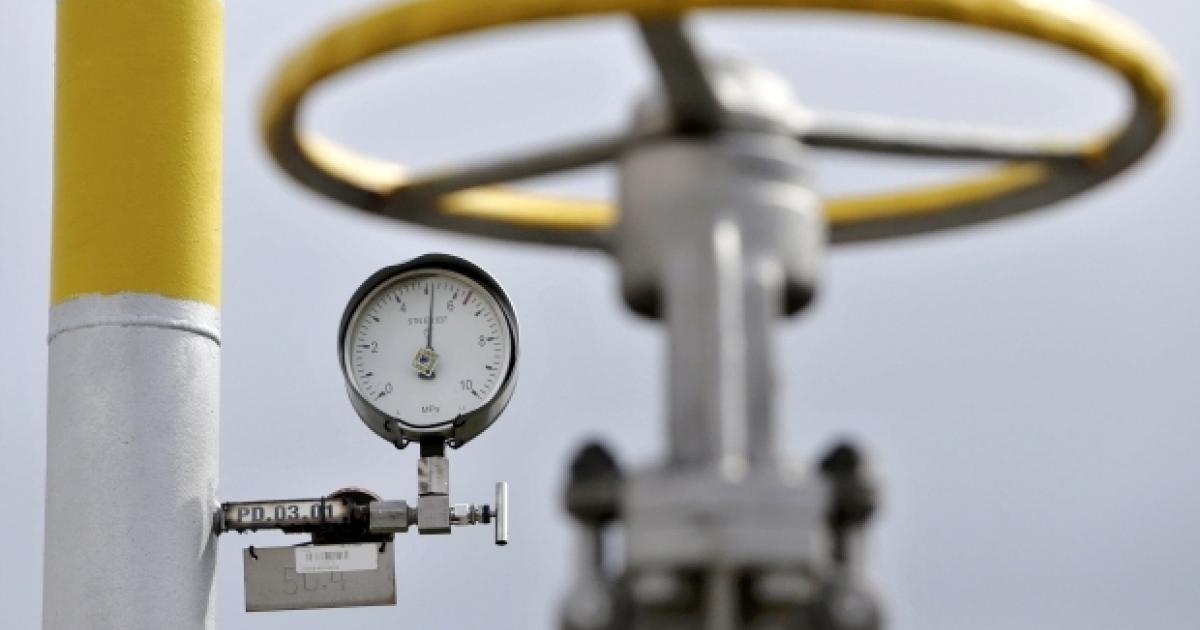 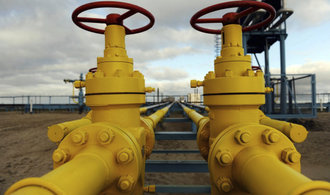 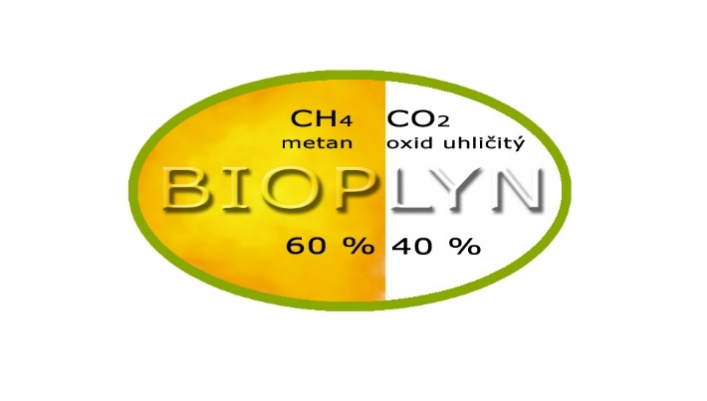 Vtláčení do sítě zemního plynu
Digestát – zbytek po fermentaci
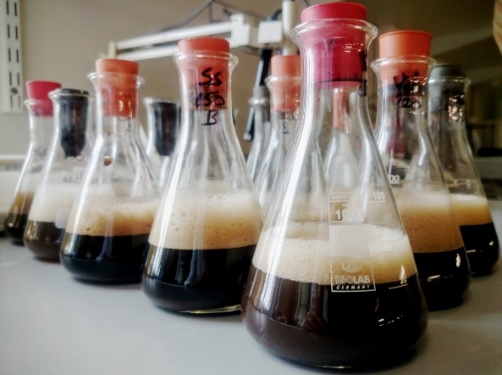 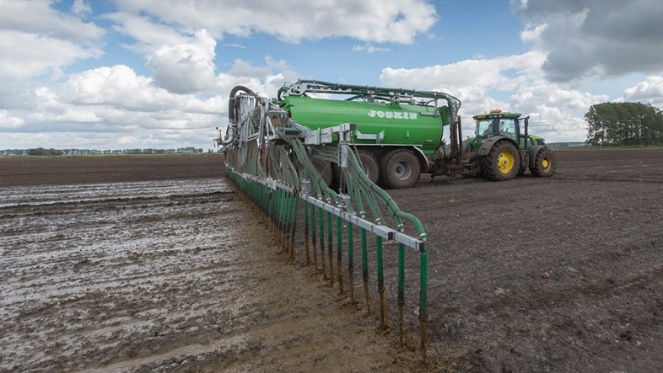 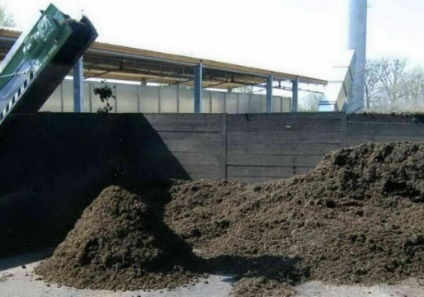 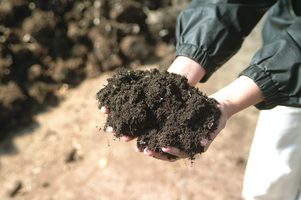 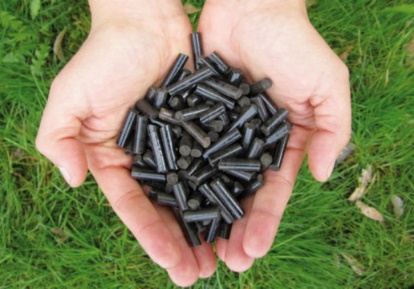 Digestát
Zdroj rychle dostupných živin pro rostliny
Možno separovat pevnou složku (separát) a kapalnou (fugát)

Pro digestát neexistuje v ČR trh
Zemědělci jsou zvyklí používat průmyslová hnojiva
Využití digestátu – snížení emisí CO2 a využití organické složky pro zdraví půdy
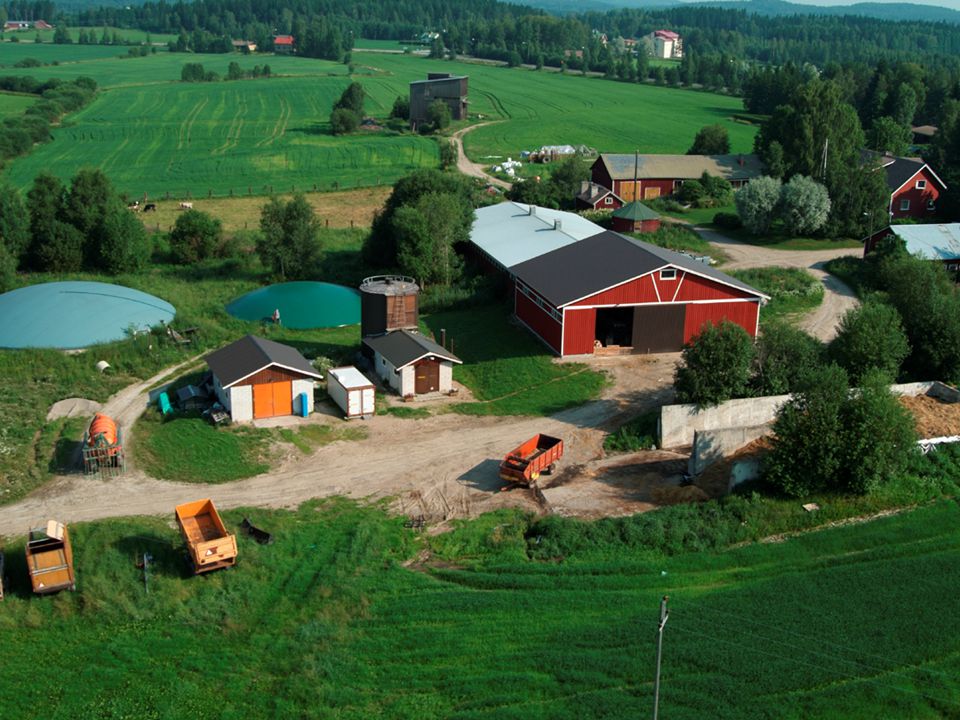 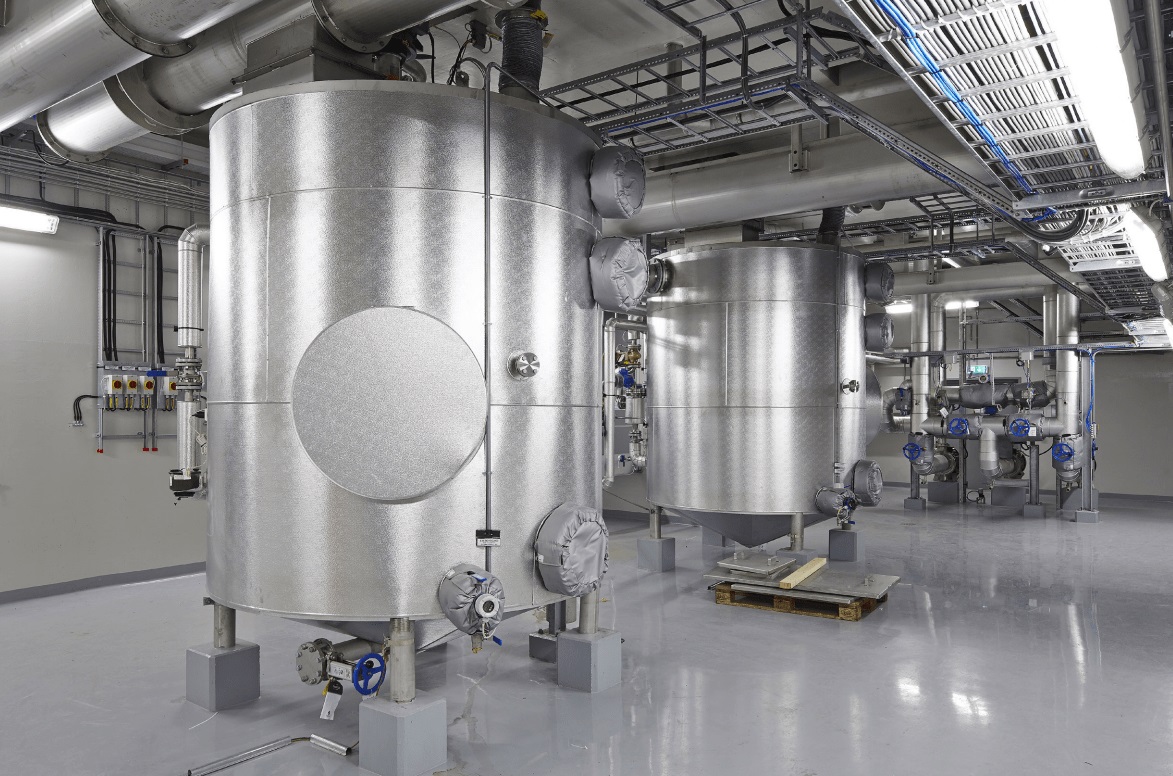 Příklady ze zahraničí
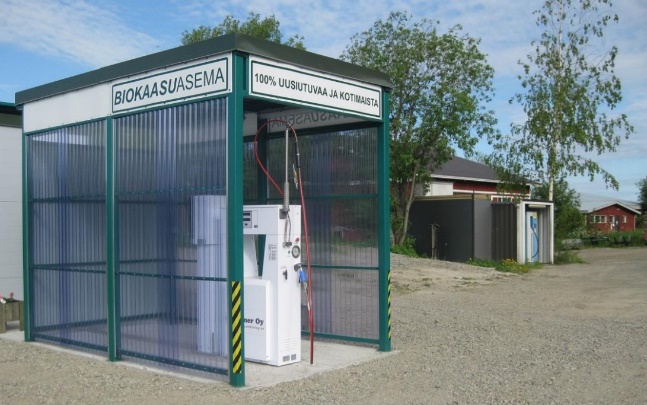 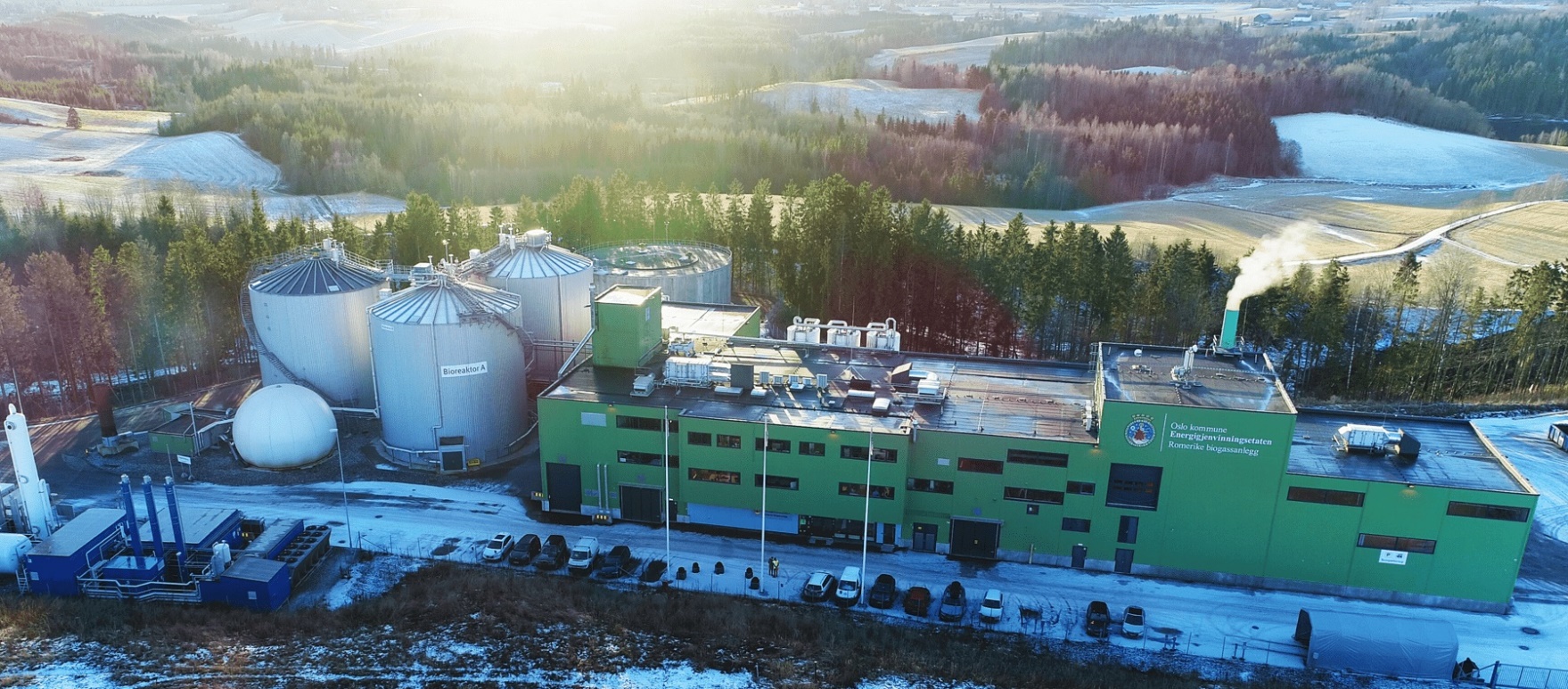 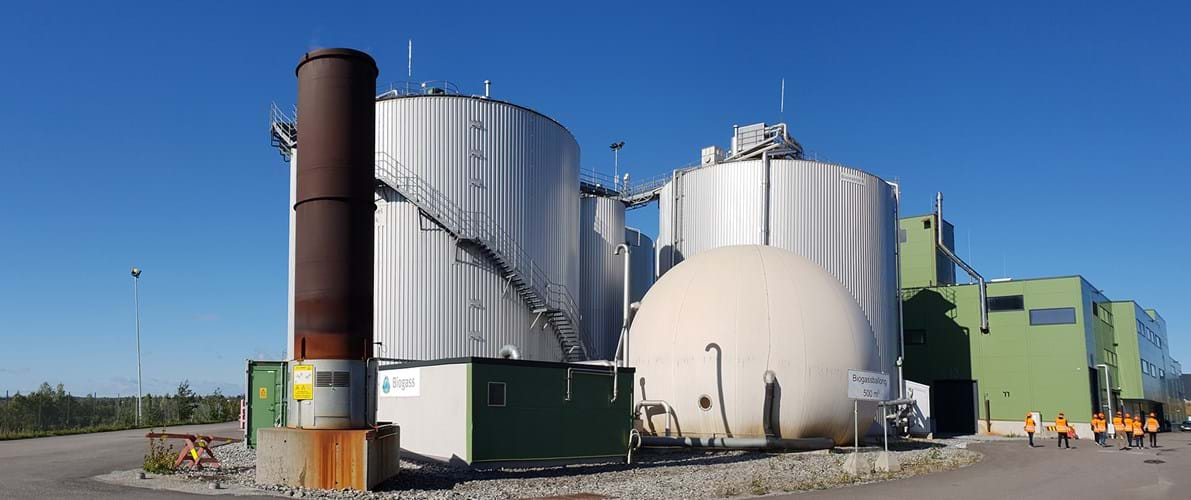 Kalmari farm
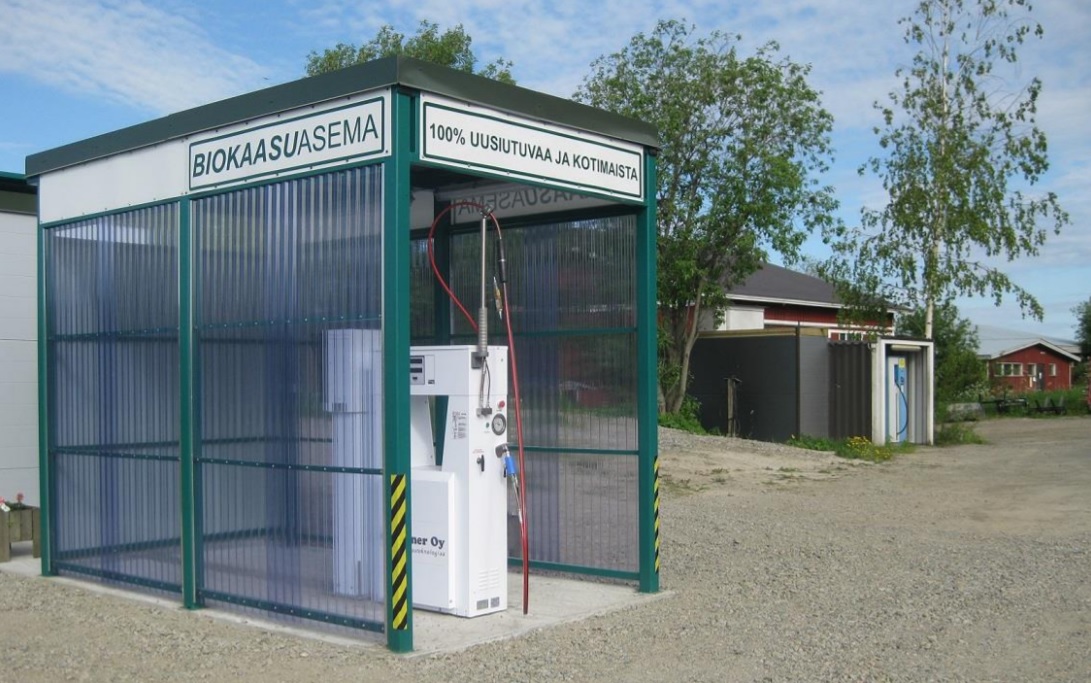 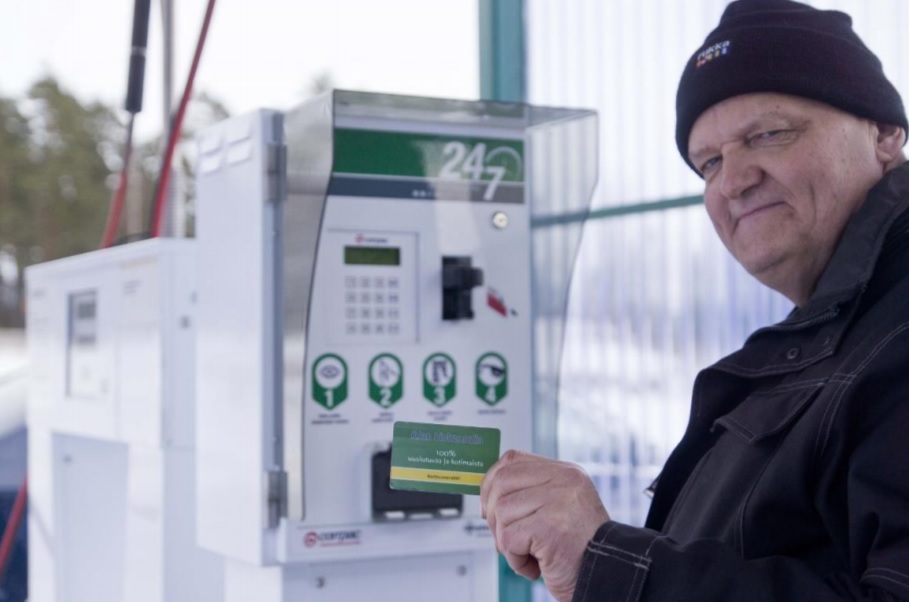 Kalmari farm - Jyväskylä střední Finsko
První výrobce BioCNG ve Finsku
BPS postavena v roce 1998
Začátek produkce BioCNG v roce 2002, od roku 2004 BioCNG i pro veřejnost
Aktuálně zásobuje 400 CNG automobilů z okolí a svoji zemědělskou techniku (CNG traktor Valtra)
V roce 2008 došlo k rozšíření kapacity BPS kvůli rostoucí poptávce po BioCNG
Zdroj bioplynu – základ je kravský hnůj od 150 krav, senáž v kofermentaci s odpady z potravinářského průmyslu – pivovar, čokoládovny.
Kalmari farm – technologie upgradingu
Vodní vypírka (watter scrubbing)		95 – 98 % CH4 biometan
Celková produkce energie (2016) 		5 000 MWh
Kapacita produkce BioCNG			3 000 MWh
Kogenerační jednotka				40 kWe
Záloha dodávky zemním plynem		NE (není zaveden)
Počet vlastních CNG vozidel			12
Celkový počet odběratelů BioCNG		400
Romerike
Romerike (Oslo, Norsko)
Bioodpady separované od občanů
Průmyslové bioodpady a bioodpady od podnikatelů – prošlé potraviny, zbytky z restaurací a jídelen, odpady ze zpracování masa, pekáren, mlékáren apod.
Kapacita 50 000 tun bioodpadu
Roční produkce cca 4,5 mil m3 biometanu (ve formě LBG)
Pohání 135 autobusů v Oslu
Romerike
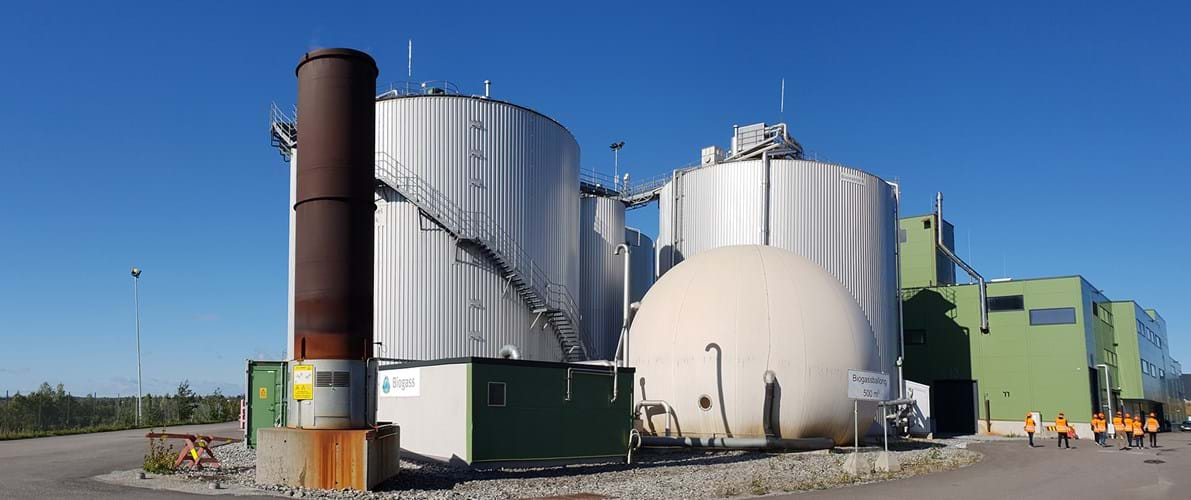 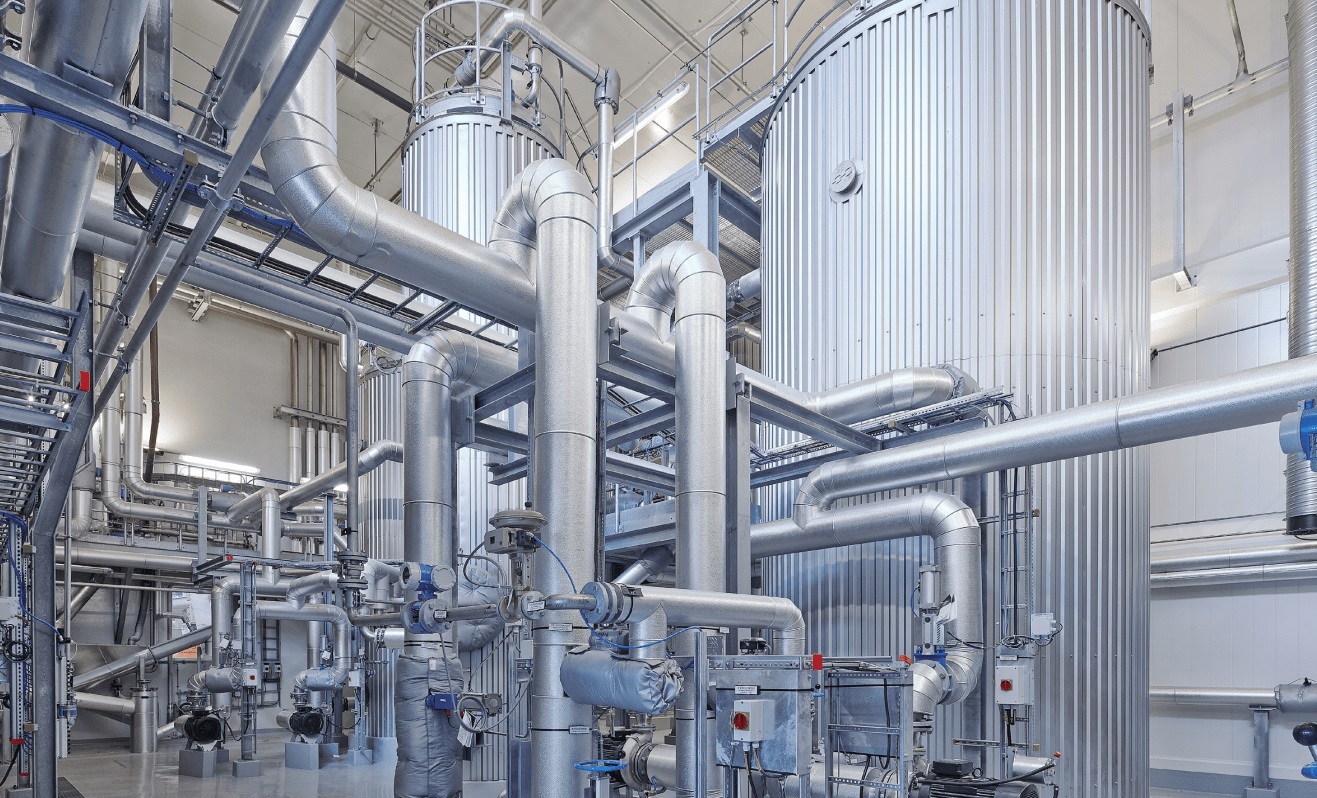 Romerike – úprava bioplynu
Technologie vodní vypírky
Upgrading bioplynu z 60 % CH4 na 97 % CH4
Stlačení biometanu na 30 bar, absobce zbylého CO2 přes molekulární filtry, docílení hodnoty 99,9 % CH4
Zchlazení biometanu na -166 ˚C, snížení tlaku na 2 bar
Skladování a transport v kapalné formě při -159 ˚C
Použití ve 135 autobusech na zkapalněný plyn
BRNO
Pilotní projekt
Pilotní projekt BioCNG pro Brno
Ukázat základní princip – z odpadu je možné vyrábět palivo, které spolehlivě funguje. BVK, DPMB a MemBrain jsou důvěryhodné instituce
Na příkladu pilotního projektu je možné vysvětlit i jiné konfigurace
Kaly ČOV – Bioodpady – zemědělské odpady
Autobusy – nákladní vozidla – dodávky – traktory - osobní automobily
Lokální použití – vtláčení do sítě zemního plynu – kombinace obou
Membránová technologie – technologie vodní vypírky

Lepší je jednou vidět než stokrát slyšet!
Kdo za projektem stojí?
Projekt je osobní iniciativou 2 hlavních aktérů, jejichž záměrem je do České republiky přenést dobré příklady ze zahraničí

Ing. Petr Novotný
RENARDS dotační, s.r.o., externí spolupracovník INCIEN

Mgr. Soňa Jonášová
Ředitelka Institutu cirkulární ekonomiky z. s. (INCIEN)
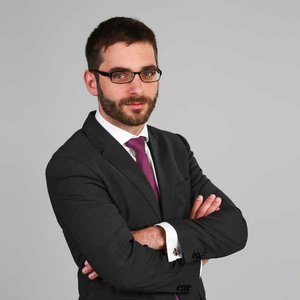 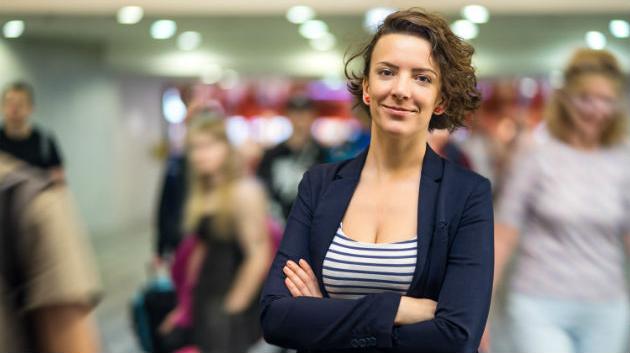 Nejtvrdší „oříšky“
Přesvědčit zúčastněné o smysluplnosti projektu – bez osvícených ředitelů BVK a DPMB by to nešlo
Přesvědčit nižší úředníky městských firem, že jednou udělají věci jinak – bylo nutné jim poskytnout maximální support
Daňové problémy (DPMB - jak vykazovat plyn zdarma od příbuzné firmy, jak je to se spotřební daní)
Legislativní problémy (licence na výrobu paliva)
Odpovědnost za riziko – specialita firemních právníků
Z technického hlediska bylo možné celý projekt nachystat a spustit za 14 dní. V reálném světě to však trvalo 1 rok.
Potenciál produkce BioCNG v Brně
Kaly ČOV (500 tis. EO)
12 000 tun sušiny v kalu
3 360 000 m3 Biometanu, potenciál k pohonu  cca 100 CNG autobusů
Biologicky rozložitelné odpady (obyvatelé a průmysl)
30 850 tun – 123 m3 bioplynu/tunu s 60 % CH4 – 3 794 550 m3 bioplynu
2 276 730 m3 biometanu, potenciál k pohonu cca 70 CNG autobusů
Pilotní projekt v Brně - předpoklady
Využití existujícího zdroje bioplynu
Využití stávající flotily CNG autobusů
Vhodný prostor pro umístění technologie
Nabídka zapůjčení testovací jednotky od společnosti MemBrain
Osvícené vedení zúčastněných společností DPMB, BVK, MemBrain
Energie, čas a touha iniciátorů to dotáhnout do zdárného konce
Instalace 19.7.2018
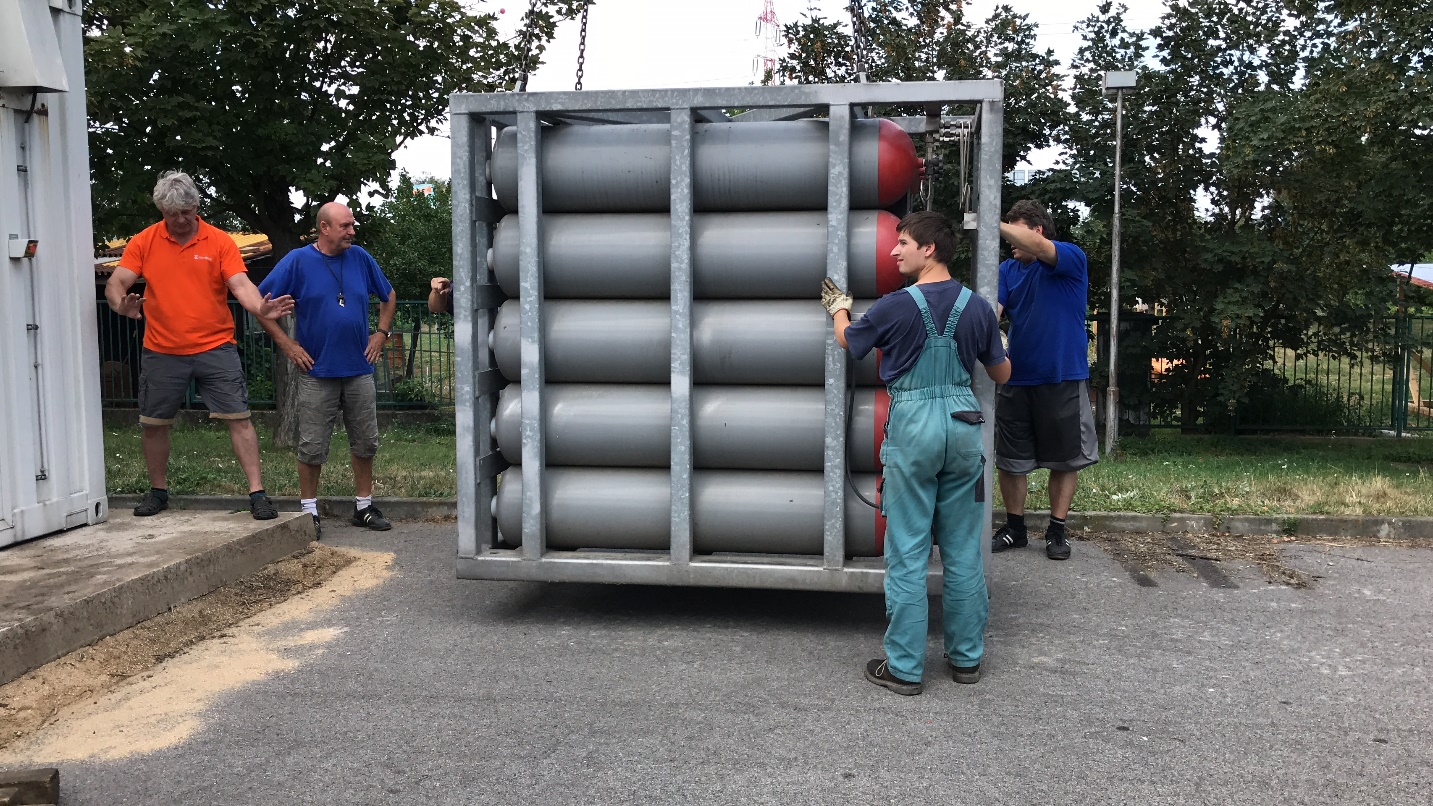 První tankování 18.10.2018
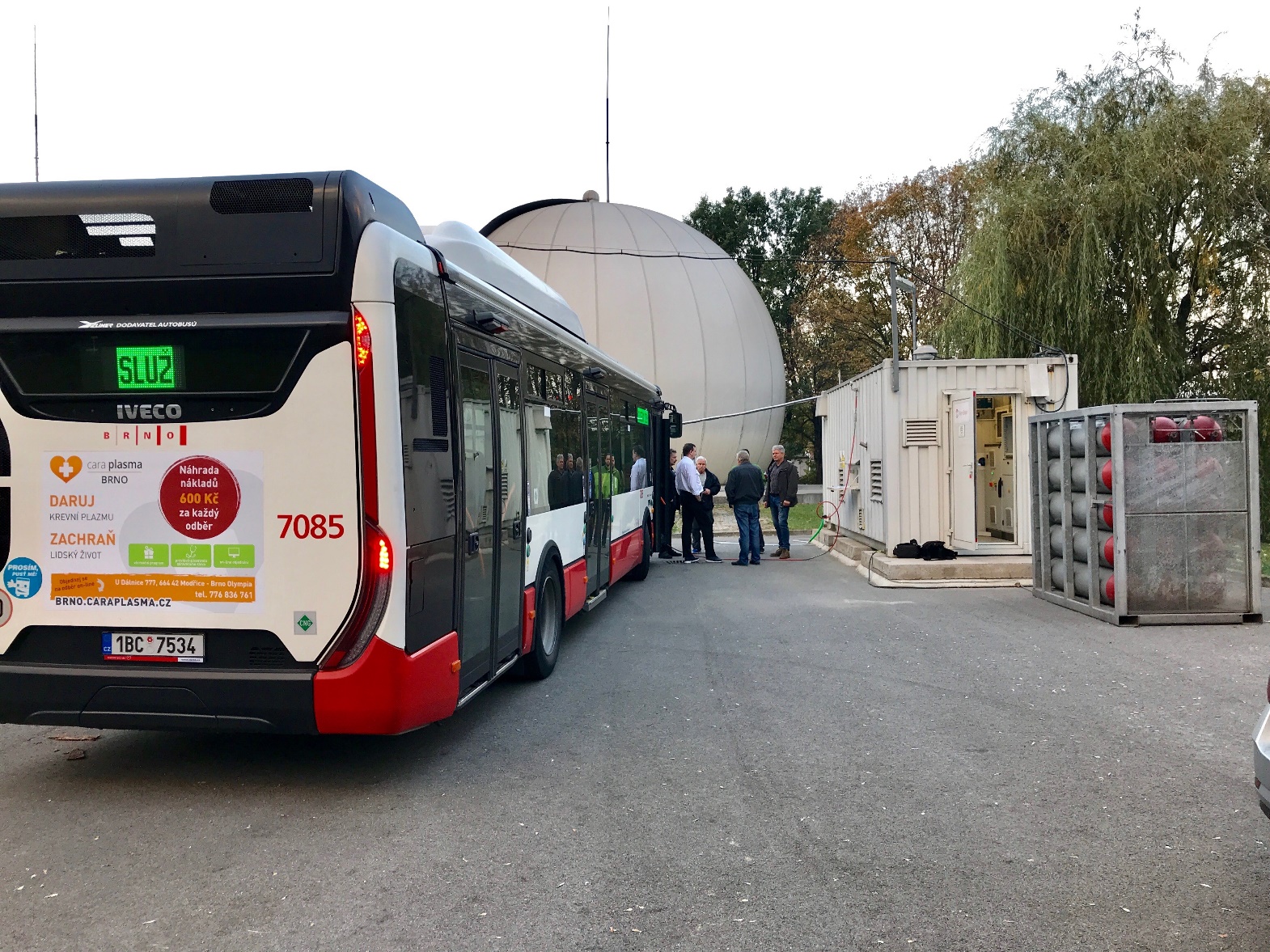 Zájem médií
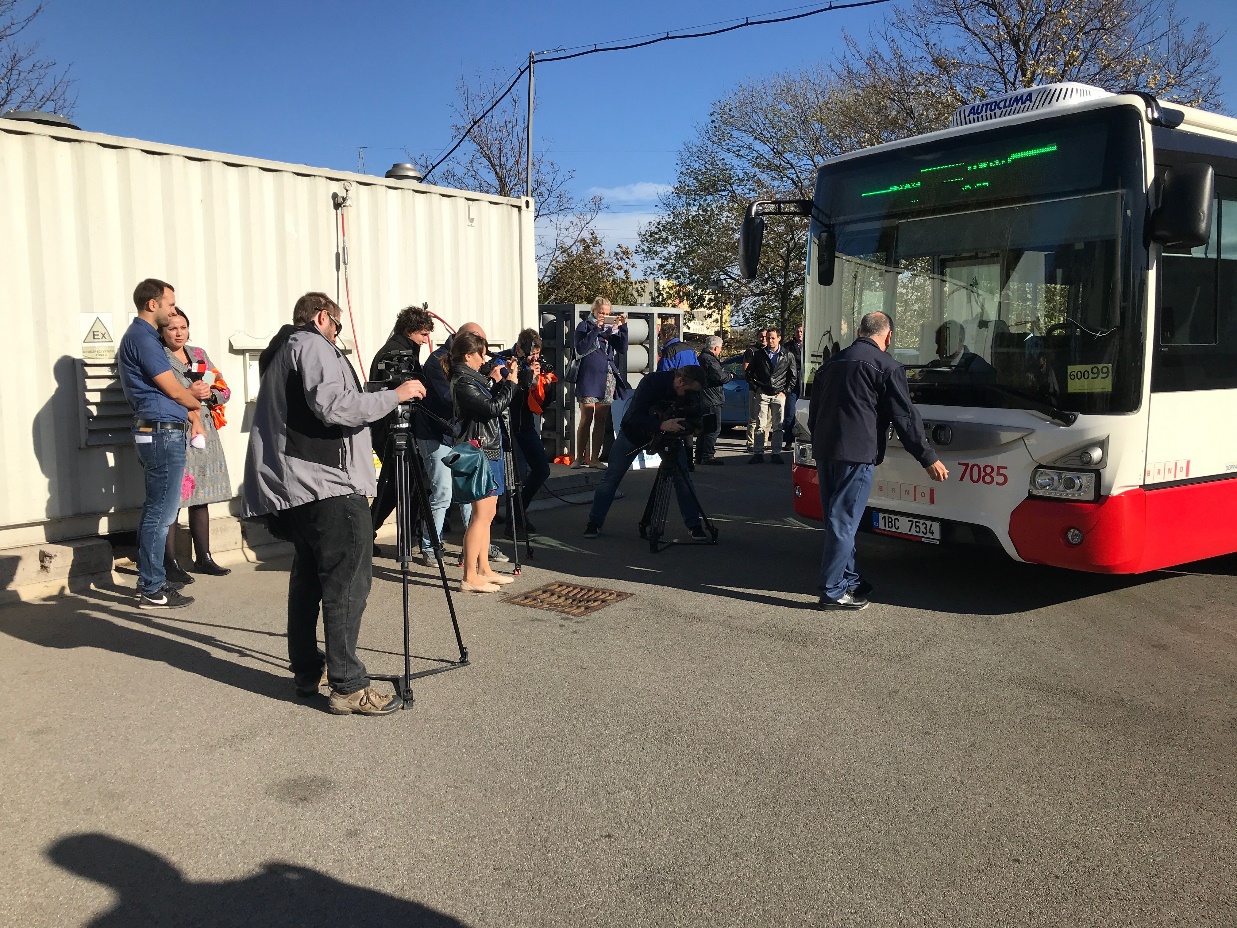 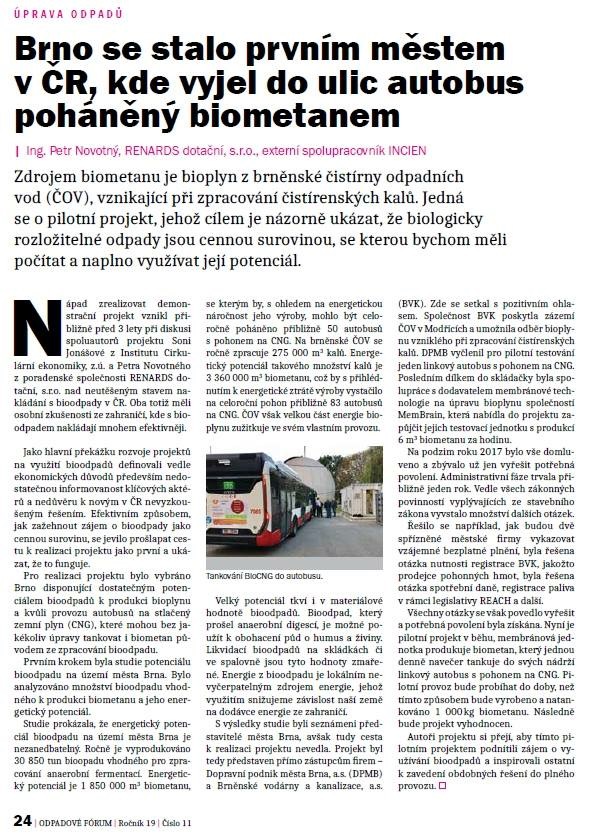 Ocenění Smart City Institutu
Soutěž Chytrá města pro budoucnost 2018

Místo v kategorii
IDEA/VIZE Smart city 2018
Výsledky pilotního projektu
Délka trvání 2 měsíce
Počet najetých kilometrů čistě na biometan 4 750 km
Provedeno 36 plnění, odebráno 1 660 kg biometanu
Doba tankování 15 minut na 65 kg paliva
V průběhu testování proběhly 2 krátkodobé odstávky na seřízení – v tu dobu tankováno CNG – absolutní kompatibilita

„Jedná se o velký pokrok v oblasti ekologizace městské hromadné dopravy. Tímto směrem by se měly ubírat naše další plány“ 
					Ing. Miloš Havránek, generální ředitel DPMB
Podpora výroby BioCNG
Investiční podpora
MPO – program OP PIK, PO3, Nízkouhlíkové technologie, Úprava bioplynu na biometan a jeho vtláčení do sítě
Dotace je ve výši rozdílu diskontovaných výnosů a diskontovaných nákladů s provozním ziskem ve výši 7,95 %

Provozní podpora
Zatím neexistuje, návrh novely zákona o POZE však počítá s provozní podporou na biometan ve výši max. 1700 Kč/MWh
Předpoklady pro rozvoj BioCNG
Zavedení provozní podpory na produkci BioMetanu
Projektům připojeným do sítě ZP
Projektům využívajícím vyrobený biometan v lokální distribuční síti (bez připojení do sítě ZP)
Zdražení/zákaz skládkování směsného odpadu
Informovanost obyvatel a decision makerů
Děkuji za pozornost
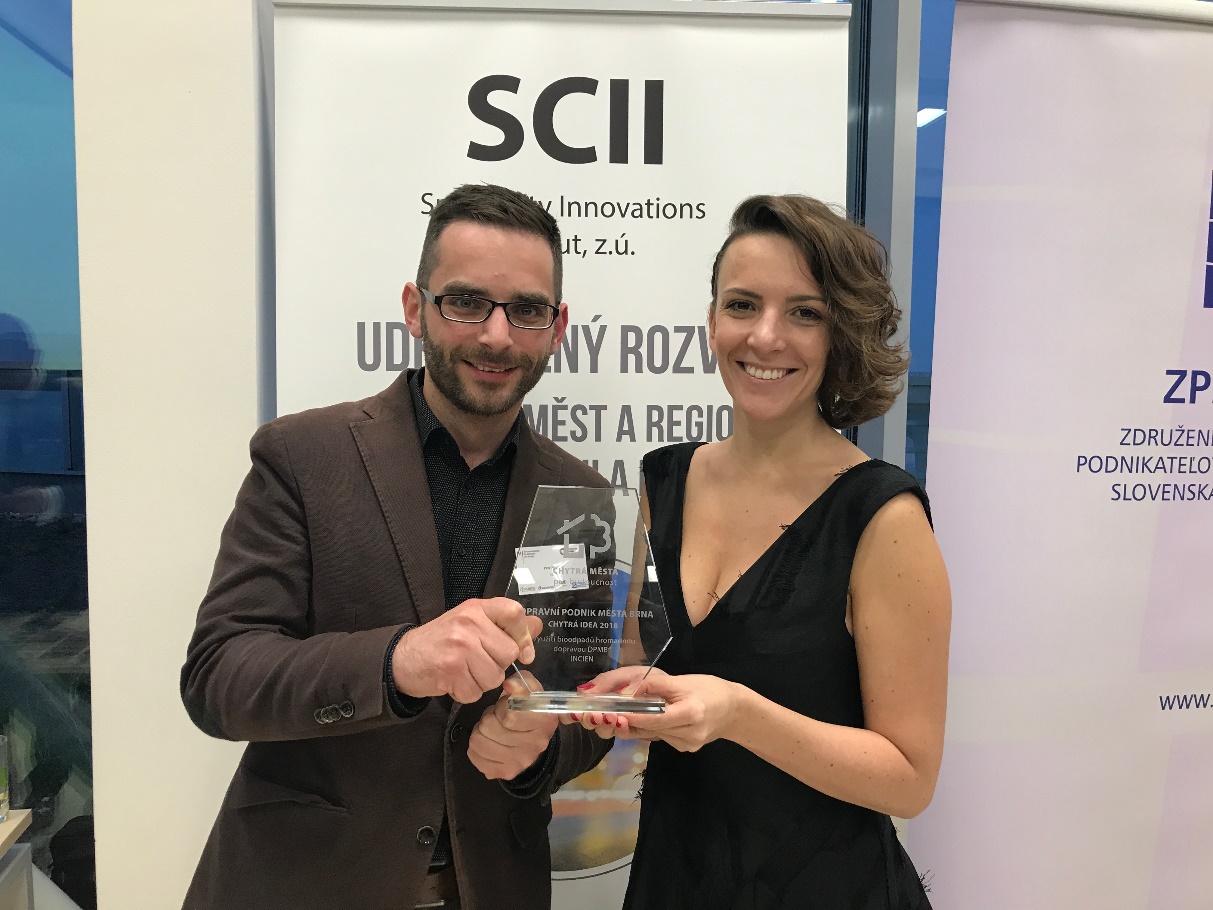 Ing. Petr Novotný
novotny@renards.cz
722 222 772